POLITYKA  ADMINISTRACYJNAformypolityka rozwoju
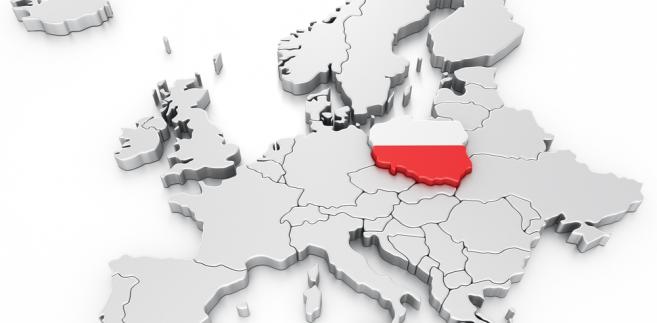 Małgorzata Giełda
Zakład Nauki Administracji UWr
FORMY I POLITYKA ROZWOJU
Prawne formy działania administracji publicznej
Formy wyrażania polityki publicznej
Polityka rozwoju
PRAWNE FORMY DZIAŁANIA 
ADMINISTRACJI PUBLICZNEJ
FORMY DZIAŁANIA ADMINISTRACJI 

to takie rodzaje zachowań 
i ich rzeczowe rezultaty, 
przez które działania administracji, niezależnie od swojej materialnej treści, przejawiają się w obszarach:
swych funkcji, 
postępowania
(i) skutków prawnych.
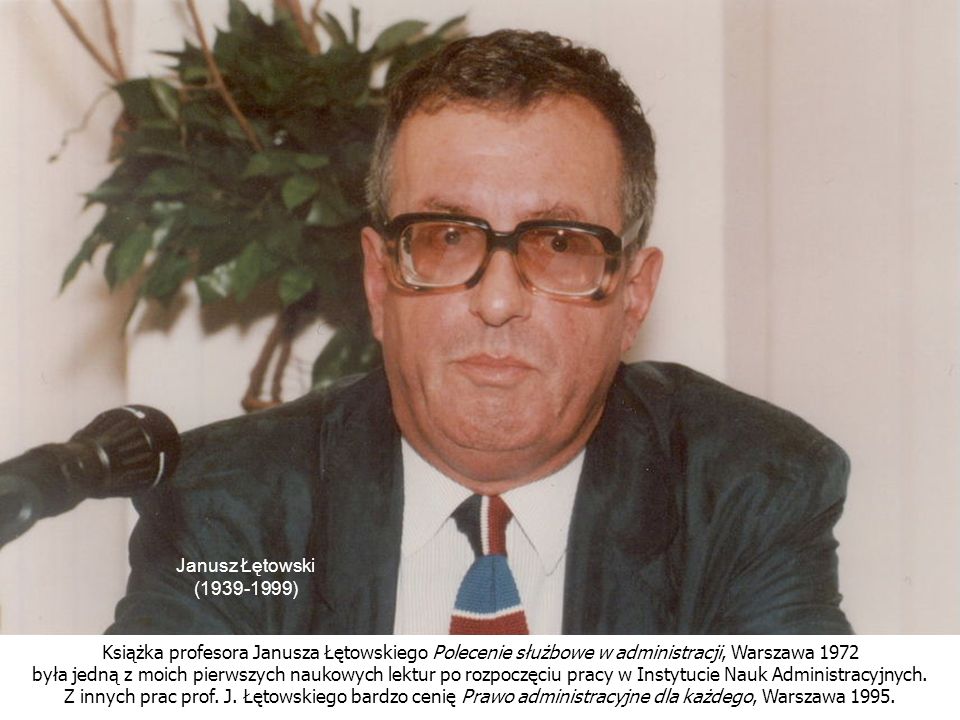 Janusz Łętowski
(1939-1999)
PRAWNE FORMY DZIAŁANIA 
ADMINISTRACJI PUBLICZNEJ
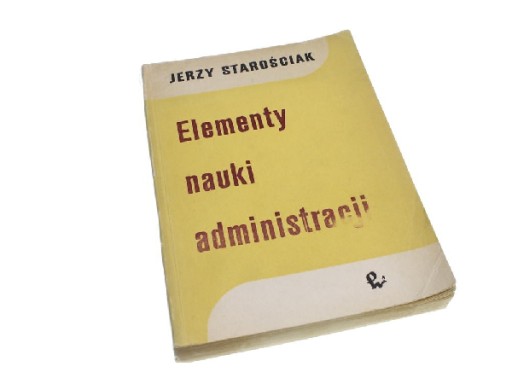 PRAWNA FORMA DZIAŁANIA 

to określony przepisami prawa 
typ konkretnej czynności organu administracyjnego, 
czyli dopuszczony prawem środek 
zastosowany przez administrację 
dla załatwienia określonej sprawy
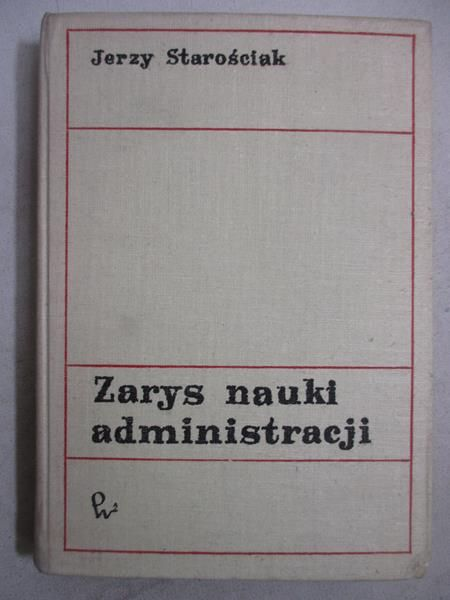 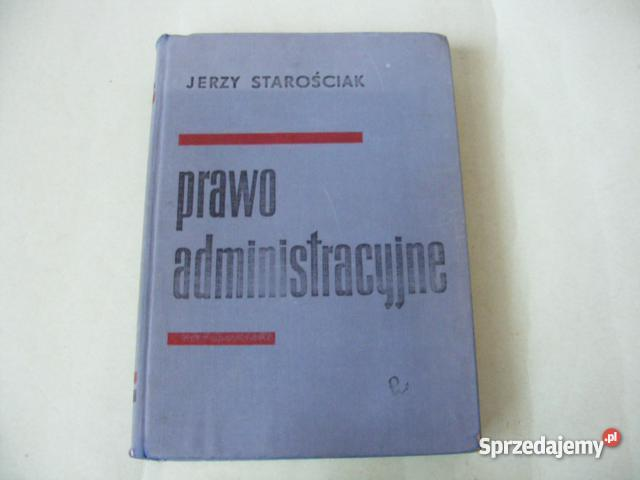 Jerzy Starościak
(1914-1974)
PRAWNE FORMY DZIAŁANIA 
ADMINISTRACJI PUBLICZNEJ
PRAWNA FORMA DZIAŁANIA 
wg. J. Starościaka

SFERA ZEWNĘTRZNA					SFERA WEWNĘTRZNA
Działania organów adm. pub.
wobec osób i jednostek organizacyjnych

Prawne formy działania:
Przepisy ogólnie obowiązujące
Akty administracyjne
Porozumienia administracyjne
Umowy
Działalność społeczno-organizatorska
Działalność materialno-techniczna
Działania organów adm. pub. wobec podmiotów w ramach jej struktury


Prawne formy działania:
Akty generalne stosowania prawa
Polecenia służbowe
Czynności materialno-techniczne
PRAWNE FORMY DZIAŁANIA 
ADMINISTRACJI PUBLICZNEJ
PODSTAWOWE PRAWNE FORMY DZIAŁANIA 
(współcześnie)
akty administracyjne
(decyzja, koncesja, zezwolenie, licencja)
akty normatywne
(przepisy prawa miejscowego, zarządzenia, rozporządzenia)
umowy
cywilnoprawne 
(dotyczą dysponowania majątkiem sp, np. u. najmu, u. sprzedaży)
administracyjne 
(związki komunalne, porozumienia administracyjne, kontrakt terytorialny, umowa między uczelnią a studentem)
ugody
formy działań faktycznych
PRAWNE FORMY DZIAŁANIA 
ADMINISTRACJI PUBLICZNEJ
PODSTAWOWE PRAWNE FORMY DZIAŁANIA 
(współcześnie)
Formy działań faktycznych:
Ustalenie przez organ administracyjny niektórych sytuacji faktycznych
Działania faktyczne zmierzające do nawiązania współpracy z obywatelem
Przeprowadzanie ocen przez organ administracyjny
Dokonywanie wyboru przez organ administracyjny
Działania faktyczne o charakterze materialno-technicznym 
Tworzenie kryteriów oceniania i wyboru
Projektowanie wariatów działań
Tworzenie norm organizacyjnych
Podejmowanie decyzji organizacyjnych 
Działania informacyjne administracji
Tworzenie sytuacji faktycznych
FORMY WYRAŻANIA POLITYKI PUBLICZNEJ
INTERESARIUSZ/ INTERESARIUSZE
(ang. stakeholders)
Różne podmioty, które:
mogą wpływać na organizację
pozostają pod jej wpływem

PODMIOTY ZAANGAŻOWANE W TWORZENIE POLITYKI PUBLICZNEJ
• Interesariusze wewnętrzni 
(grupy lub osoby za działania, których organizacja* ponosi odpowiedzialność np.  decydenci, politycy partii rządzącej w rządzie, wyżsi rangą urzędnicy)
• Interesariusze zewnętrzni
(grupy lub osoby w otoczeniu organizacji*, które wywierają na nią wpływ, 
np. obywatele, mieszkańcy, stowarzyszenia, …)

*Organizacja = administracja publiczna
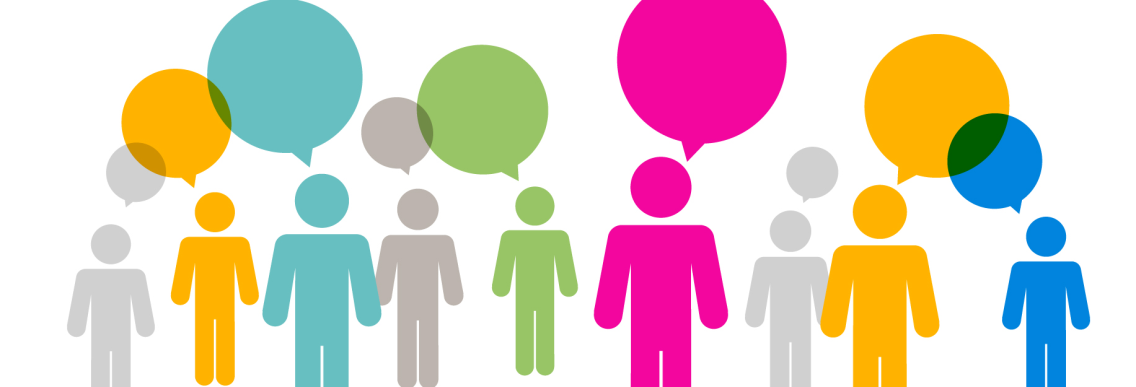 FORMY WYRAŻANIA POLITYKI PUBLICZNEJ
Interesariusze Ministerstwa Zdrowia
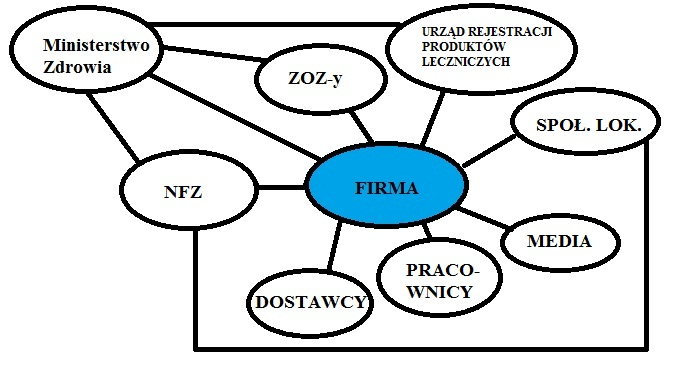 FORMY WYRAŻANIA POLITYKI PUBLICZNEJ
KANAŁY WPŁYWU INTERESARIUSZY ZEWNĘTRZNYCH

• Lobbing 
(w Polsce uregulowana jest tylko zawodowa działalność tego typu – ustawa o działalności lobbingowej w procesie stanowienia prawa)
• Udział w konsultacjach społecznych 
(szczególną formą jest wysłuchanie publiczne)
• Kampanie informacyjne i edukacyjne
• Przeprowadzanie i publikowanie badań, studiów i analiz
• Budowanie koalicji na rzecz poparcia lub protestu
• Udział w ciałach doradczych i eksperckich
• Inicjatywy obywatelskie
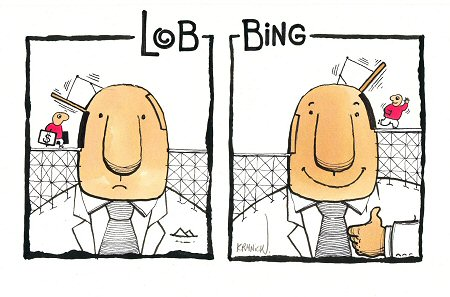 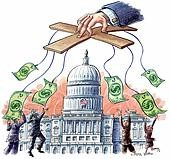 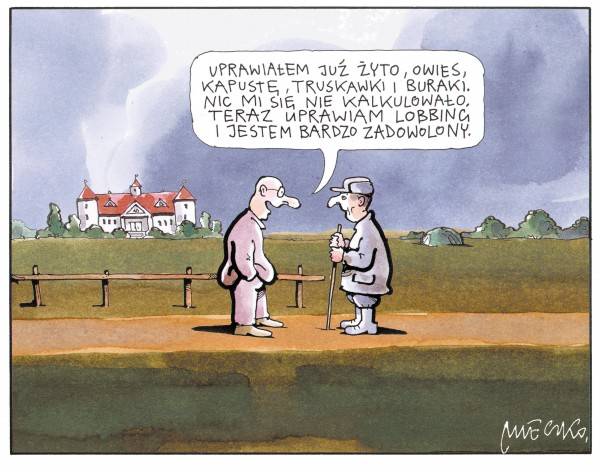 FORMY WYRAŻANIA POLITYKI PUBLICZNEJ
KANAŁY WPŁYWU INTERESARIUSZY ZEWNĘTRZNYCH - LOBBING
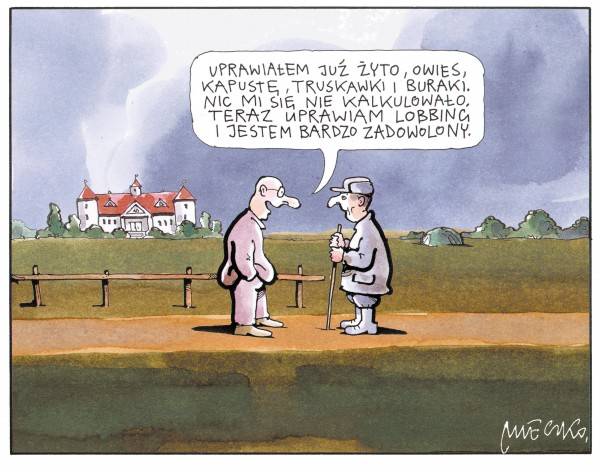 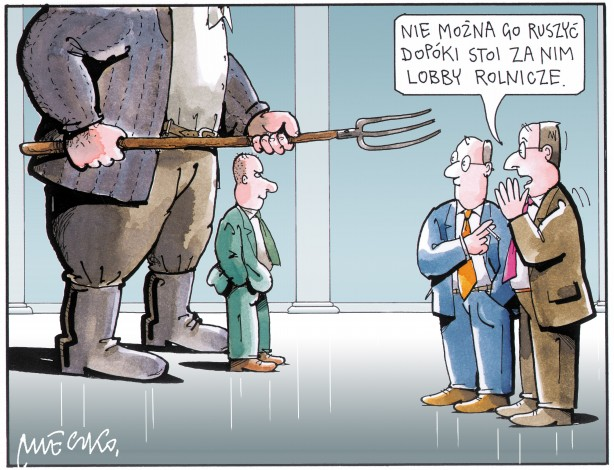 FORMY WYRAŻANIA POLITYKI PUBLICZNEJ
DWIE PODSTAWOWE FAZY PROWADZENIA POLITYKI 

FAZA I									FAZA II
Sprawowanie zdobytej władzy 
przez rząd / samorząd 

Polityka publiczna dotyczy 
realizacji wcześniejszych postulatów


Polityka publiczna wyrażana jest w:
strategiach
programach
aktach legislacyjnych
działaniach pozalegislacyjnych
Walka o zdobycie władzy 
nad rządem/ samorządem

Polityka publiczna dotyczy przedstawienia postulatów
(zamiarów politycznych)

Polityka publiczna wyrażana jest w: 
programach wyborczych
debatach publicznych
wiecach wyborczych
FORMY WYRAŻANIA POLITYKI PUBLICZNEJ
PROGRAMY			    PLANY		      PLANY		   UCHWALONE
WYBORCZE			RZĄDZENIA		  LEGISLACJI	        USTAWY
Faza sprawowania władzy
Okres planistyczny
Faza sprawowania  rządów
Okres 
realizacji  polityk
Faza walki 
o władzę


Postulaty wprowadzenia reform  A, H, I


Postulaty wprowadzenia reform D, H, Z



Postulaty wprowadzenia reform  A, D, J
Faza sprawowania rządów
Okres  
legislacyjny
WYNIK 


WYBORÓW
PARTIA
X
Od programu do planu rządzenia
PARTIA
Y
Podczas rządów wprowadzimy reformy A, H i G
Od planu rządzenia do planu legislacji
Reformy poprzez zmiany ustaw lub nowe ustawy
PARTIA
Z
Od planu legislacji do uchwalenia ustaw
Zmienione/ uchwalone ustawy
OKRES PRZEDWYBORCZY
OKRES PO WYBORACH – SPRAWOWANIE WŁADZY
POLITYKA ROZWOJU
PODSTAWY PRAWNE:

Konstytucja RP
ustawa z dnia 6 grudnia 2006 r. o zasadach prowadzenia polityki rozwoju
http://prawo.sejm.gov.pl/isap.nsf/download.xsp/WDU20062271658/U/D20061658Lj.pdf
właściwe akty prawa Unii Europejskiej, np.:
rozporządzenie Rady (WE) nr 1083/2006 z dnia 11 lipca 2006 r. ustanawiające przepisy ogólne dotyczące Europejskiego Funduszu Rozwoju Regionalnego, Europejskiego Funduszu Społecznego oraz Funduszu Spójności i uchylającym rozporządzenie (WE) nr 1260/1999 
rozporządzenie Parlamentu Europejskiego i Rady (UE) nr 1303/2013 z dnia 17 grudnia 2013 r. ustanawiającym wspólne przepisy dotyczące Europejskiego Funduszu Rozwoju Regionalnego, Europejskiego Funduszu Społecznego, Funduszu Spójności, Europejskiego Funduszu Rolnego na rzecz Rozwoju Obszarów Wiejskich oraz Europejskiego Funduszu Morskiego i Rybackiego oraz ustanawiającym przepisy ogólne dotyczące Europejskiego Funduszu Rozwoju Regionalnego, Europejskiego Funduszu Społecznego, Funduszu Spójności i Europejskiego Funduszu Morskiego i Rybackiego oraz uchylającym rozporządzenie Rady (WE) nr 1083/2006
POLITYKA ROZWOJU
PODSTAWY PRAWNE – KONSTYTUCJA RP

Art. 5.
Rzeczpospolita Polska strzeże niepodległości i nienaruszalności swojego terytorium, zapewnia wolności i prawa człowieka i obywatela oraz bezpieczeństwo obywateli, strzeże dziedzictwa narodowego oraz zapewnia ochronę środowiska, kierując się zasadą zrównoważonego rozwoju.

Art. 6.
1. Rzeczpospolita Polska stwarza warunki upowszechniania i równego dostępu do dóbr kultury, będącej źródłem tożsamości narodu polskiego, jego trwania i rozwoju.
2. (…)
POLITYKA ROZWOJU
DEFINICJA (a. 2):
Przez politykę rozwoju rozumie się 
zespół wzajemnie powiązanych działań 
podejmowanych i realizowanych w celu zapewnienia 
trwałego i zrównoważonego rozwoju kraju, 
spójności społeczno-gospodarczej, 
spójności regionalnej i przestrzennej, 
podnoszenia konkurencyjności gospodarki,
tworzenia nowych miejsc pracy w skali krajowej, regionalnej lub lokalnej.

PRZYKŁADOWE OSZARY AKTYWNOŚCI PAŃSTWA OBJĘTE POLITYKĄ ROZWOJU:
polityka społeczna,			
polityka regionalna,
polityka przemysłowa,
polityka rolna,
polityka gospodarcza,
polityka ekologiczna,
polityka przestrzenna,
polityka ochrony środowiska,
polityka edukacyjna,
polityka kulturalna,
polityka turystyczna,
polityka energetyczna, …
POLITYKA ROZWOJU
PODMIOTY PROWADZĄCE POLITYKĘ ROZWOJU (a. 3):
Politykę rozwoju prowadzą:
Rada Ministrów;
samorząd województwa;
związki metropolitalne;
samorząd powiatowy i gminny.

SZCZEGÓLNA ROLA MINISTRA DS. ROZWOJU (a. 3a):
Koordynuje realizację strategii rozwoju współfinansowanych ze:
środków budżetu państwa,
środków rozwojowych pochodzących z Unii Europejskiej,
środków pochodzących z innych źródeł zagranicznych.

Zajmuje się także:
programowaniem i realizacją polityki regionalnej
podejmowaniem inicjatyw, programowaniem i prowadzeniem polityki miejskiej
Ponadto ustawa przyznaje mu szereg innych kompetencji.

*KOORDYNACJA*OPRACOWANIE PROJEKTU/ RAPORTU*NEGOCJACJE* *PODEJMOWANIE INICJATYW*NEGOCJACJE* EWALUACJA*OCENA*
POLITYKA ROZWOJU
PODSTAWA PROWADZENIA POLITYKI ROZWOJU (a. 4)

Politykę rozwoju prowadzi się na podstawie:
strategii rozwoju,
programów
instrumentów prawnych (np. decyzje, umowy, porozumienia)
instrumentów finansowych (np. fundacje, darowizny, fundusze)
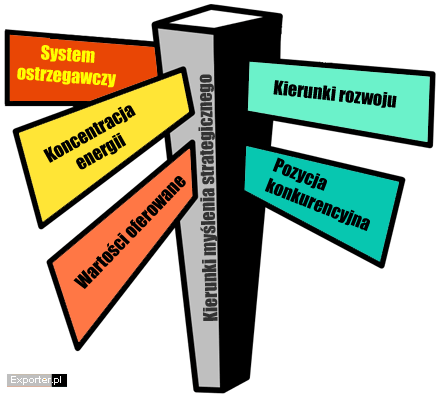 POLITYKA ROZWOJU
Akty planistyczne
STRATEGIE ROZWOJU (a. 9):

długookresowa strategia rozwoju kraju
dokument określający główne cele, wyzwania i kierunki 
rozwoju społeczno-gospodarczego kraju, 
z uwzględnieniem zasady zrównoważonego rozwoju, 
obejmujący okres co najmniej 15 lat; 

średniookresowa strategia rozwoju kraju
dokument określający podstawowe uwarunkowania, cele i kierunki rozwoju kraju
w wymiarze społecznym, gospodarczym, regionalnym i przestrzennym, 
obejmujący okres 4–10 lat, 
realizowany przez strategie rozwoju oraz przy pomocy programów, 
z uwzględnieniem okresu programowania Unii Europejskiej;

inne strategie rozwoju
dokumenty określające podstawowe uwarunkowania, cele i kierunki rozwoju
odnoszące się do sektorów, dziedzin, regionów lub rozwoju przestrzennego, 
w tym obszarów metropolitalnych i obszarów funkcjonalnych.
POLITYKA ROZWOJU
Akty planistyczne
STRATEGIE ROZWOJU (a. 9):

długookresowa strategia rozwoju kraju

średniookresowa strategia rozwoju kraju

inne strategie rozwoju


POZOSTAŁE AKTY PLANISTYCZNE:

plany zagospodarowania przestrzennego
strategie rozwoju miast/ gmin/ powiatów/ województw/ regionów
strategie zatrudnienia w ministerstwie/ urzędzie
budżet państwa/ gminy/ powiatu/ województwa
…..
POLITYKA ROZWOJU
Akty planistyczne
STRATEGIE ROZWOJU (a. 9):

długookresowa strategia rozwoju kraju
Długookresowa Strategia Rozwoju Kraju „Polska 2030. Trzecia fala nowoczesności”
http://prawo.sejm.gov.pl/isap.nsf/download.xsp/WMP20130000121/O/M20130121.pdf
http://polska2030.pl/dlugookresowa-strategia-rozwoju-kraju-polska-2030-trzecia-fala-nowoczesnosci/
Zielona Księga – Ramy polityki w zakresie klimatu i energii do roku 2030
https://www.mos.gov.pl/g2/big/2013_05/3dea32c1403f7e52a91aeca337bc5343.pdf

średniookresowa strategia rozwoju kraju
Strategia rozwoju kraju 2020. Aktywne społeczeństwo, konkurencyjna gospodarka, sprawne państwo 
http://prawo.sejm.gov.pl/isap.nsf/download.xsp/WMP20120000882/O/M20120882.pdf
Planu na rzecz odpowiedzialnego rozwoju 2014-2020
https://www.miir.gov.pl/media/16403/uchwala_plan_odp_rozw_16022016.pdf
https://www.miir.gov.pl/strony/strategia-na-rzecz-odpowiedzialnego-rozwoju/
POLITYKA ROZWOJU
Akty planistyczne
STRATEGIE ROZWOJU (a. 9):
inne strategie rozwoju
Strategia Rozwoju Kapitału Ludzkiego 2020 (SRKL) 
http://prawo.sejm.gov.pl/isap.nsf/download.xsp/WMP20130000640/O/M20130640.pdf
Strategia Rozwoju Kapitału Społecznego 2020
http://prawo.sejm.gov.pl/isap.nsf/download.xsp/WMP20130000378/O/M20130378.pdf
Strategia zrównoważonego rozwoju wsi, rolnictwa i rybactwa na lata 2012-2020
http://prawo.sejm.gov.pl/isap.nsf/download.xsp/WMP20120000839/O/M20120839.pdf
Strategia „Sprawne Państwo 2020”
http://prawo.sejm.gov.pl/isap.nsf/download.xsp/WMP20130000136/O/M20130136.pdf
Strategia na rzecz Odpowiedzialnego Rozwoju do roku 2020 (z perspektywą do 2030 r.
http://prawo.sejm.gov.pl/isap.nsf/download.xsp/WMP20170000260/O/M20170260.pdf
Bezpieczeństwo Energetyczne i Środowisko - perspektywa do 2020 r. http://prawo.sejm.gov.pl/isap.nsf/download.xsp/WMP20140000469/O/M20140469.pdf
Założenia do planów rozwoju śródlądowych dróg wodnych w Polsce na lata 2016-2020 z perspektywą do roku 2030 http://prawo.sejm.gov.pl/isap.nsf/download.xsp/WMP20160000711/O/M20160711.pdf
Strategia rozwoju systemu bezpieczeństwa narodowego Rzeczypospolitej Polskiej 2022 http://prawo.sejm.gov.pl/isap.nsf/download.xsp/WMP20130000377/O/M20130377.pdf
Polska Strategia Kosmiczna
http://prawo.sejm.gov.pl/isap.nsf/download.xsp/WMP20170000203/O/M20170203.pdf
POLITYKA ROZWOJU
Akty planistyczne
STRATEGIE ROZWOJU (a. 9):

inne strategie rozwoju
Strategia rozwoju społeczno-gospodarczego Polski Wschodniej do roku 2020.
https://www.miir.gov.pl/media/3372/Strategia_PW_11_07_2013_zmn.pdf
Strategia Rozwoju Polski Południowej do roku 2020
http://prawo.sejm.gov.pl/isap.nsf/download.xsp/WMP20140000152/O/M20140152.pdf
Strategia Rozwoju Polski Centralnej do roku 2020 z perspektywą 2030
http://prawo.sejm.gov.pl/isap.nsf/download.xsp/WMP20150000736/O/M20150736.pdf
Strategia Rozwoju Polski Zachodniej do roku 2020
http://prawo.sejm.gov.pl/isap.nsf/download.xsp/WMP20140000452/O/M20140452.pdf
Źródła:


http://rszarf.ips.uw.edu.pl/apub/02n.pdf

Dawid Sześciło (red.), Administracja i zarządzanie publiczne. Nauka o współczesnej administracji, Stowarzyszenie Absolwentów Wydziału Prawa i Administracji UW, 2014

J. Boć (red.), Prawo administracyjne, Kolonia Limited, Wrocław 2009
Małgorzata Giełda
Zakład Nauki Administracji UWr
DZIĘKUJĘ ZA UWAGĘ
Małgorzata Giełda
Zakład Nauki Administracji UWr